Neue Steuersoftware SOTAXX
11. September 2019
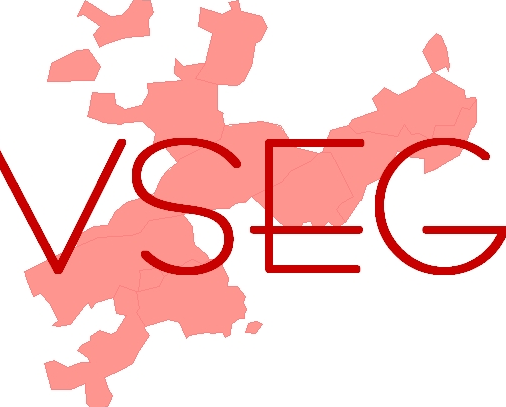 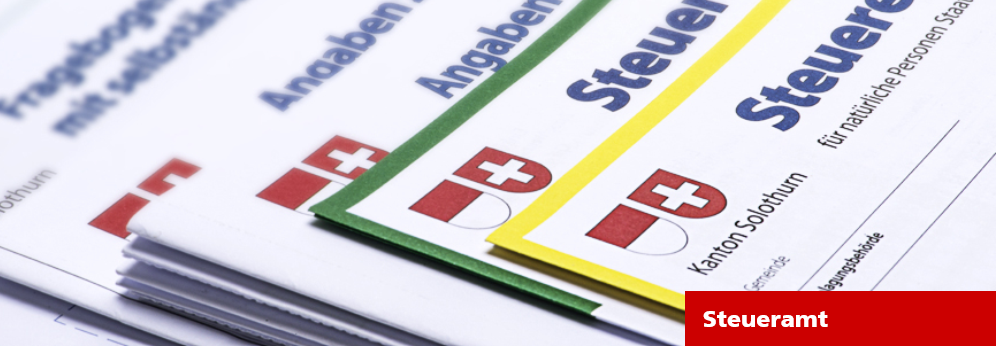 11.09.2019
VSEG-Informationsanlass
1
Agenda
0
11.09.2019
VSEG-Informationsanlass
2
Einleitung
2
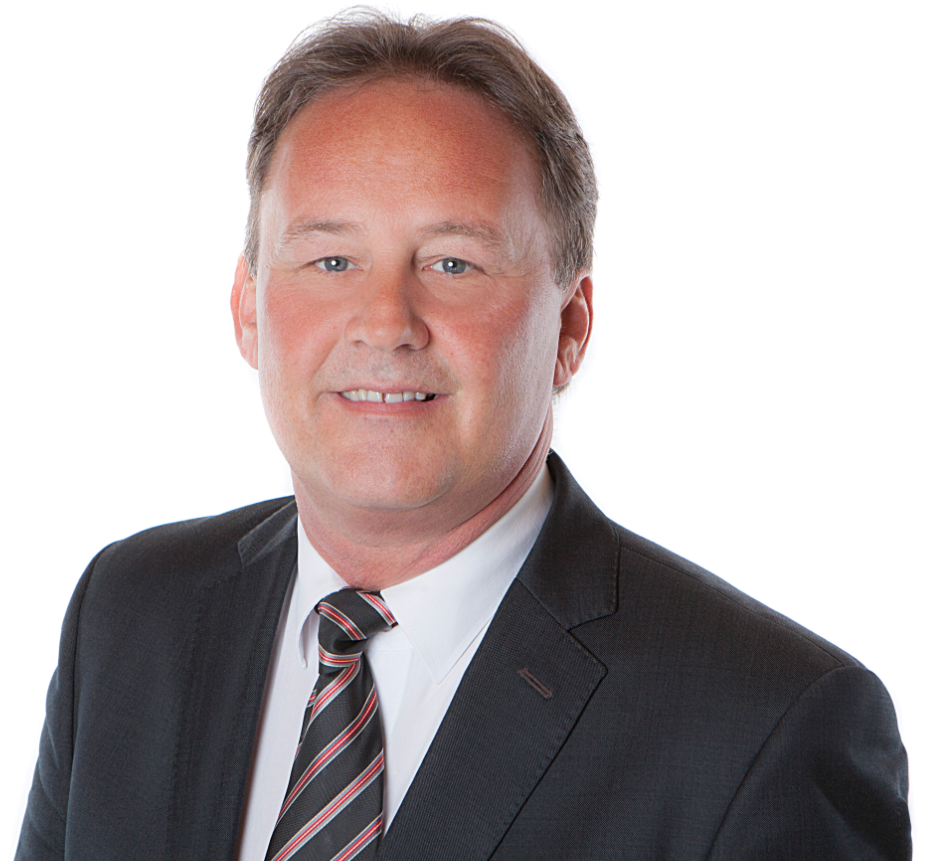 Thomas Blum

Geschäftsführer VSEG
11.09.2019
VSEG-Informationsanlass
3
Leitung Steueramt
3
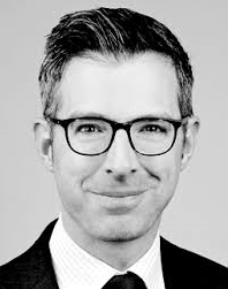 Thomas Fischer

Leiter Recht und Aufsicht 

Chef Steueramt a.i.
11.09.2019
VSEG-Informationsanlass
4
3.1 News aus dem Steueramt
Änderungen in der Leitung des Steueramtes
 
Umsetzung STAF: Vorlage der Regierung vom 9. Juli 2019

Teilrevision Steuergesetz: Anpassungen an neues Bundesrecht und elektronische Steuererklärung

Solothurner Steuerbuch: so.steuerbuch.ch
11.09.2019
VSEG-Informationsanlass
5
SOTAXX / SOTAXXplus
4
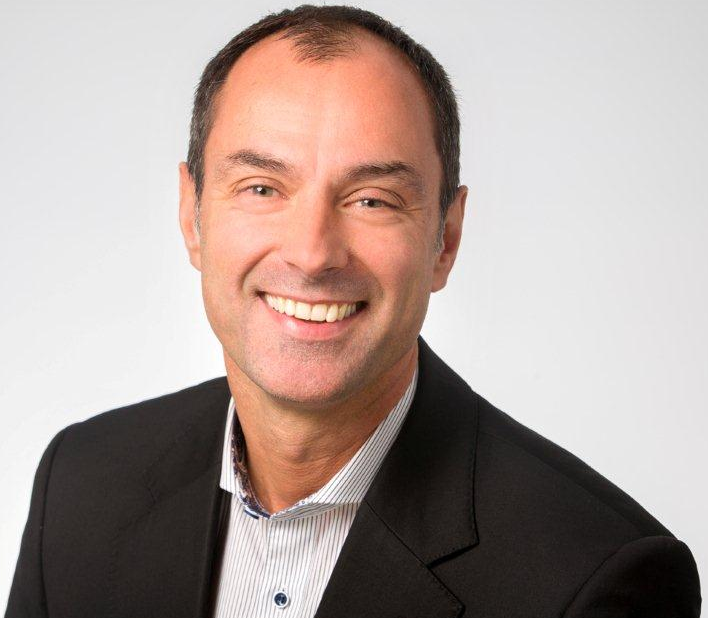 Daniel Uebelhart 

Leiter Informatik KSTA

Projektleiter SOTAXX KSTA
11.09.2019
VSEG-Informationsanlass
6
4.1 Ausgangslage
heutige Steuerlösung INES
technologisch überholt, 20 jährig

2014 Durchführung einer Studie

Ausschreibungsprojekt im 2015/16
Zuschlag an KMS AG mit NEST
Regierung und Parlament bewilligen finanz. Mittel

NEST  Standardprodukt
in 12 Kantonen im Einsatz
«keine» Änderungen am Standardprodukt

Start Projekt SOTAXX im 2017
11.09.2019
VSEG-Informationsanlass
7
4.2 Einleitung
Bau ist abgeschlossen, jetzt starten wir durch und lassen es fliegen.

Viel wurde konzipiert, gebaut und getestet.

Jetzt starten wir den Prozess um die Betriebsfitness zu erlangen.
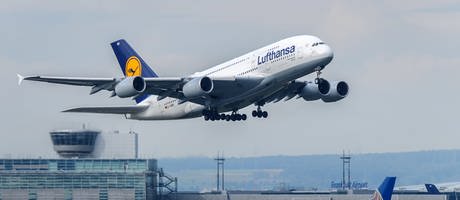 11.09.2019
VSEG-Informationsanlass
8
4.3 Ziel der Präsentation
Aufzeigen, was uns auf der Zielgeraden bis Ende Jahr erwartet.

Verstehen, dass wir im selben Boot sitzen und nur gemeinsam Rudern können.

Die Gemeindevertreter wissen, was zu welchem Zeitpunkt im KSTA läuft und welche Unterlagen vom KSTA erwartet werden dürfen.
11.09.2019
VSEG-Informationsanlass
9
4.4 Projektumfang SOTAXXplus
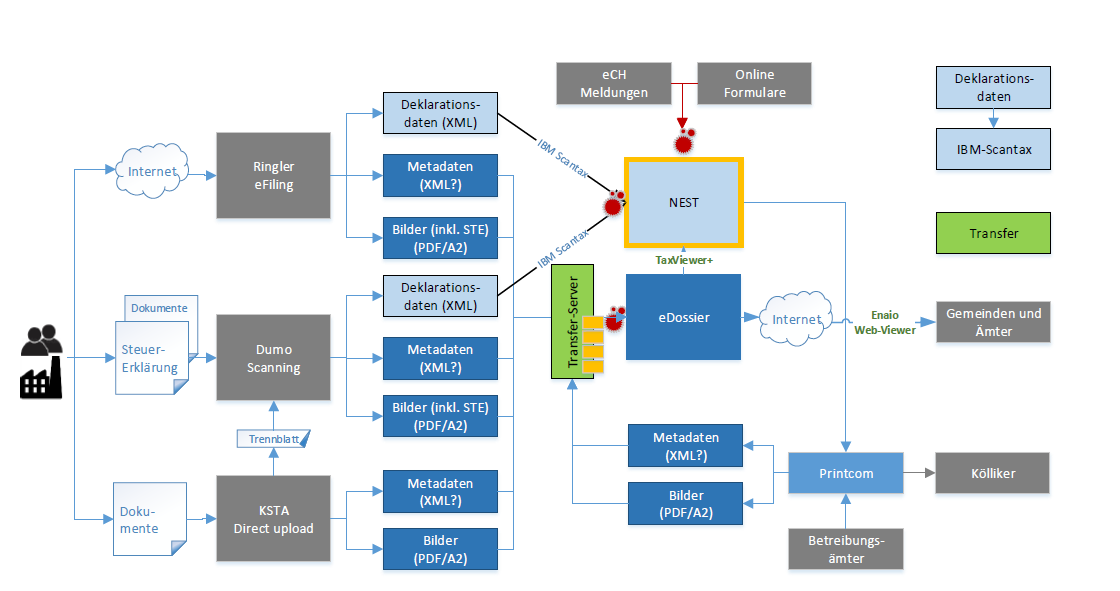 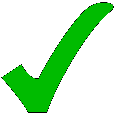 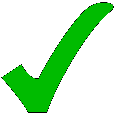 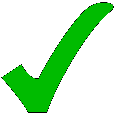 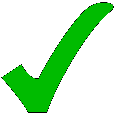 Eigenständige Projekte und Budgets
Eigene mit SOTAXX abgestimmte Planung
11.09.2019
VSEG-Informationsanlass
10
4.5 Organisation
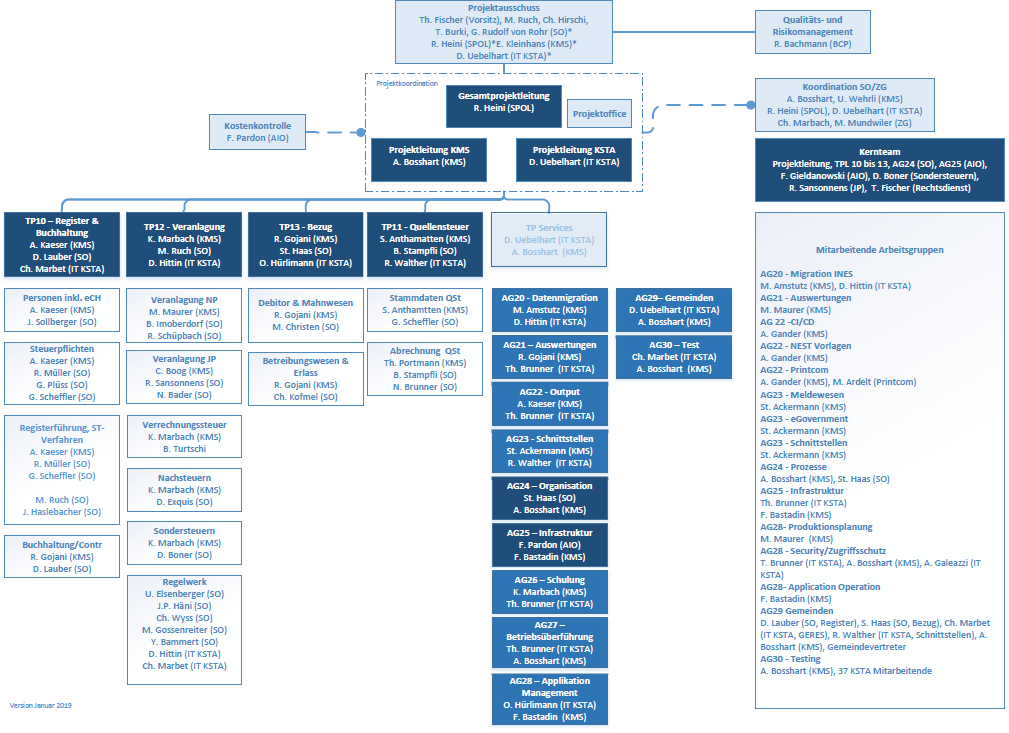 Anzahl Personen: 
inkl. Gemeindevertreter/Gemeinde-SW	84
exkl. Gemeindevertreter/Gemeinde-SW	62
11.09.2019
VSEG-Informationsanlass
11
4.6 Planung / Projektstand
EoL/GoL
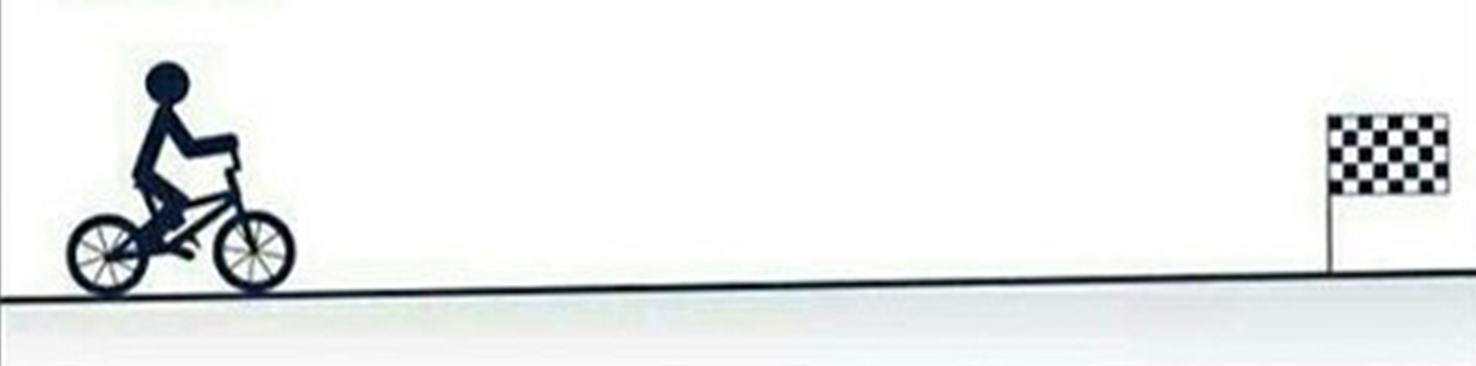 aktuell im Plan
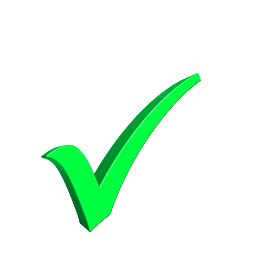 01.01.20 Start Produktion
30.6.19: Realisation umgesetzt
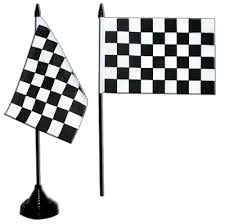 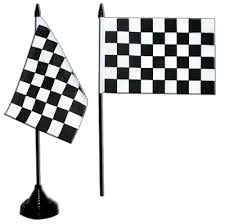 30.6.17: Abschluss Initialisierung
30.11.19 Entscheid
go Live
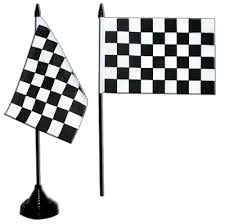 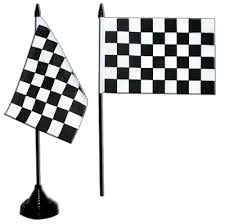 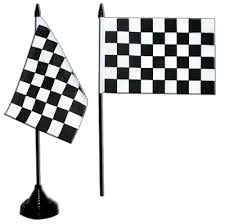 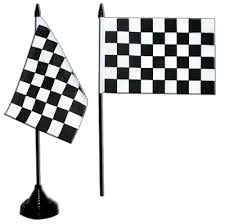 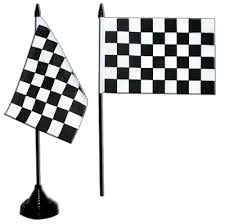 Nutzung
Einführung
Initialisierung
Konzeption
Realisierung
30.6.20
Projektabschluss
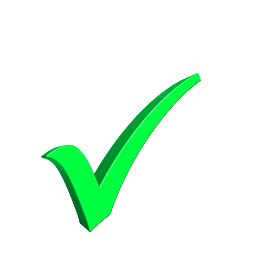 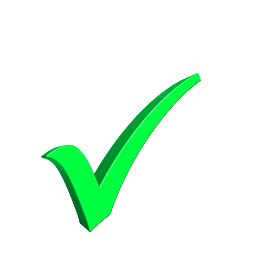 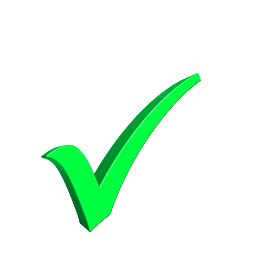 15.12.17: Konzeption erarbeitet
30.6.18: Spezialitäten entwickelt
2017
2018
2019
2020
11.09.2019
VSEG-Informationsanlass
12
4.7 Meilenstein 4 - Testbereitschaft
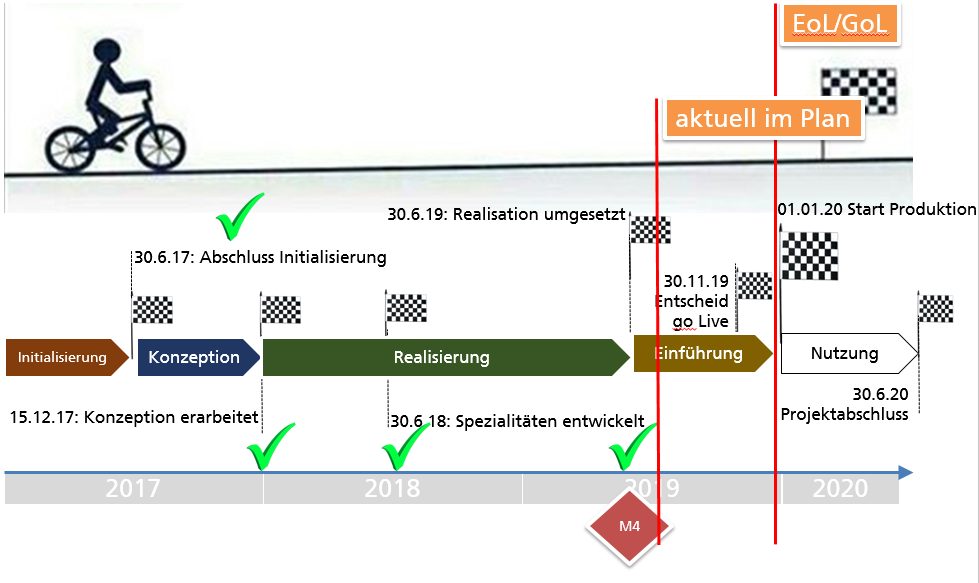 Fazit:
Nicht vollumfängliche Abnahme 
Nachlieferung gemäss sep. Planung
Migration: noch 70 zu korrigierende Fehler bis 12.8.2019
Entscheid 5 Migration bezgl. Umfang und Inhalte offen
Steuerabschluss auf gutem Weg, Organisatorische Massnahmen definiert
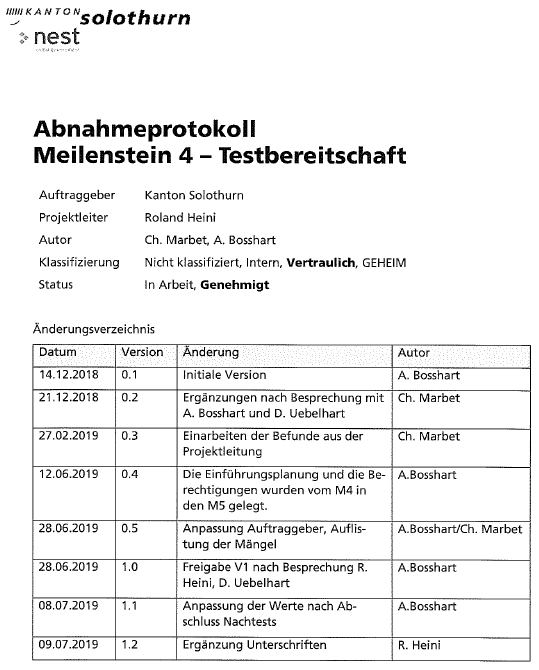 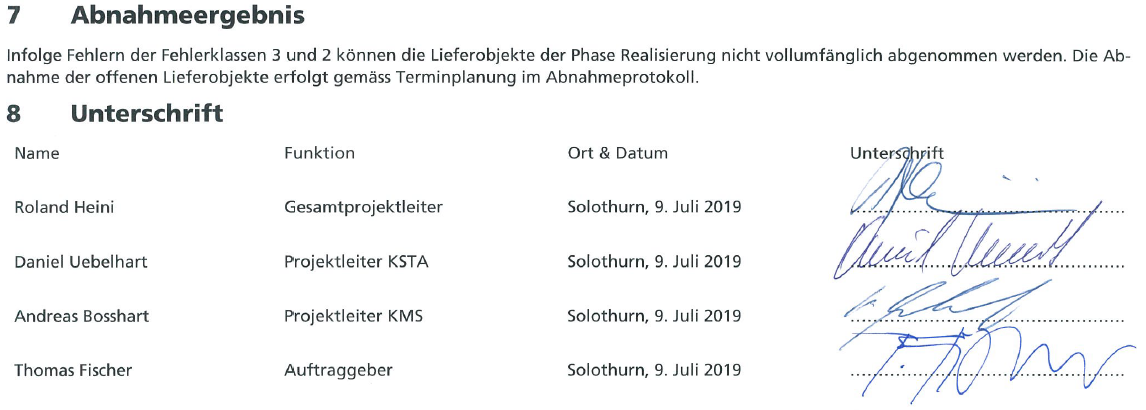 11.09.2019
VSEG-Informationsanlass
13
4.8 Grobplanung EoL / GoL
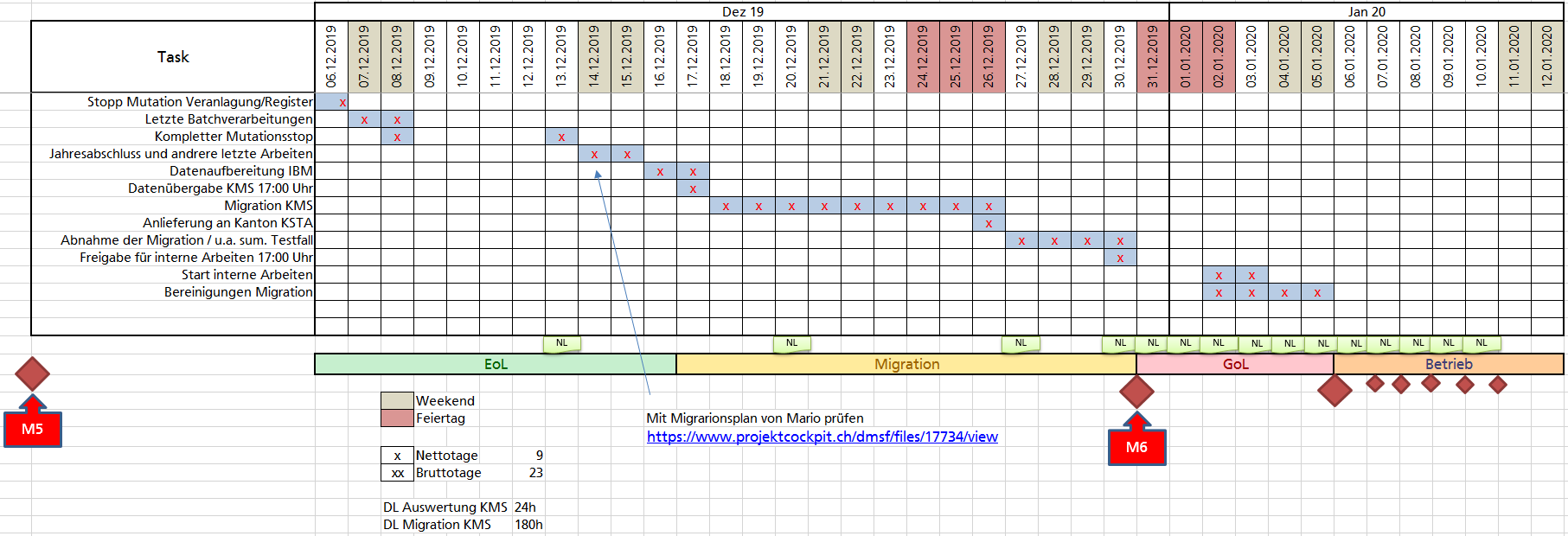 Checkliste
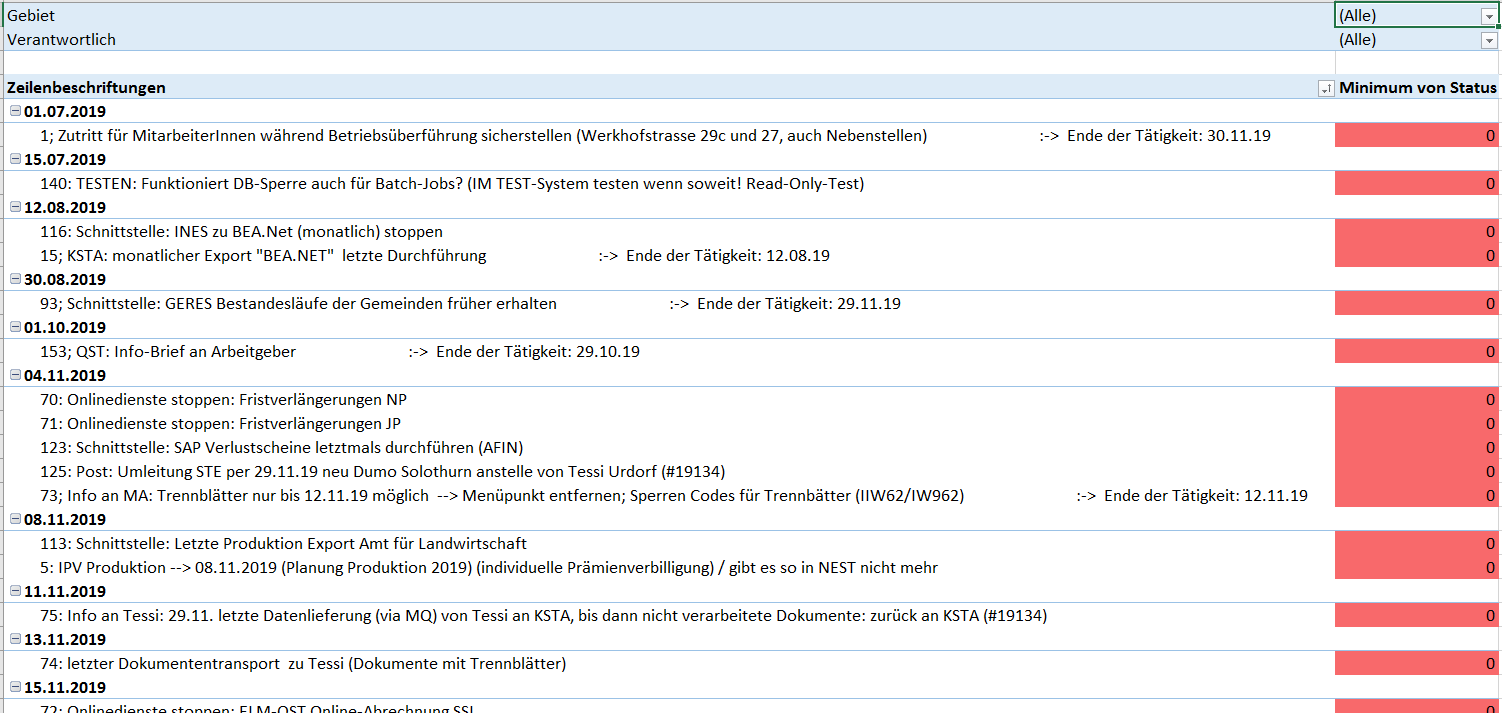 Migrationsablauf
Betriebsorganisation
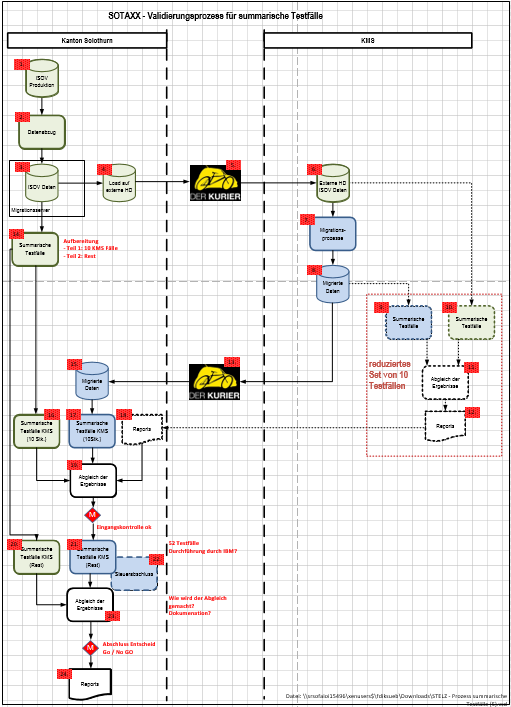 Summarische Testfälle
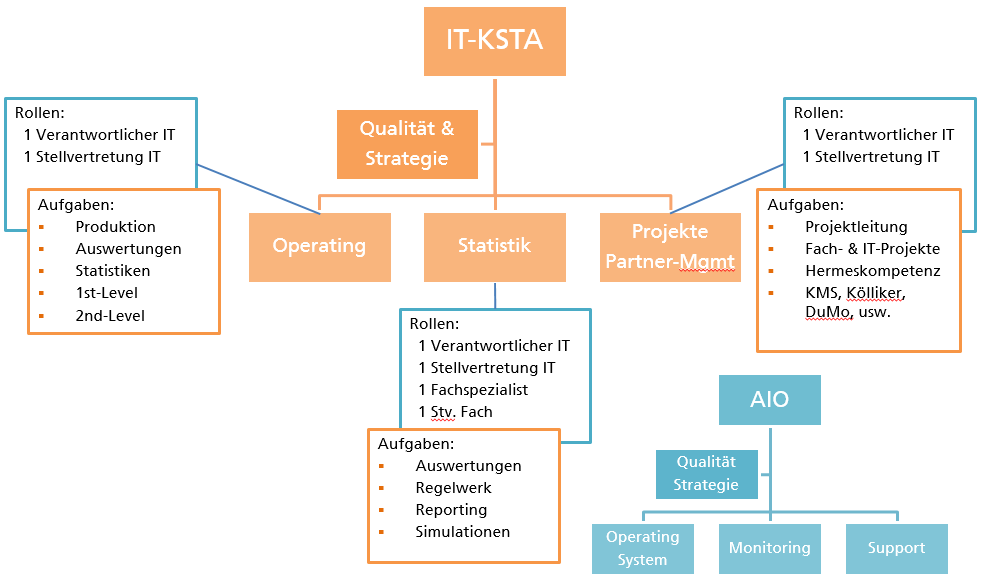 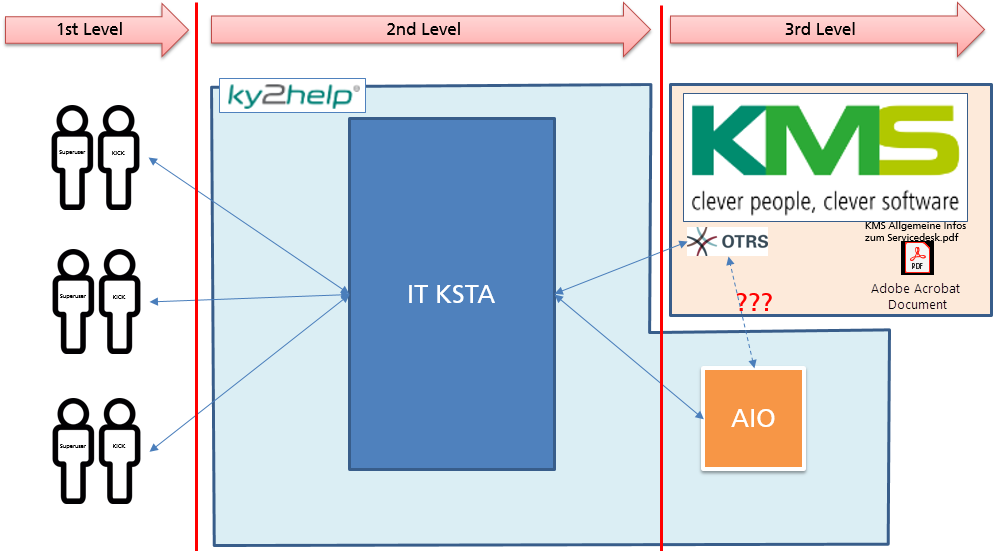 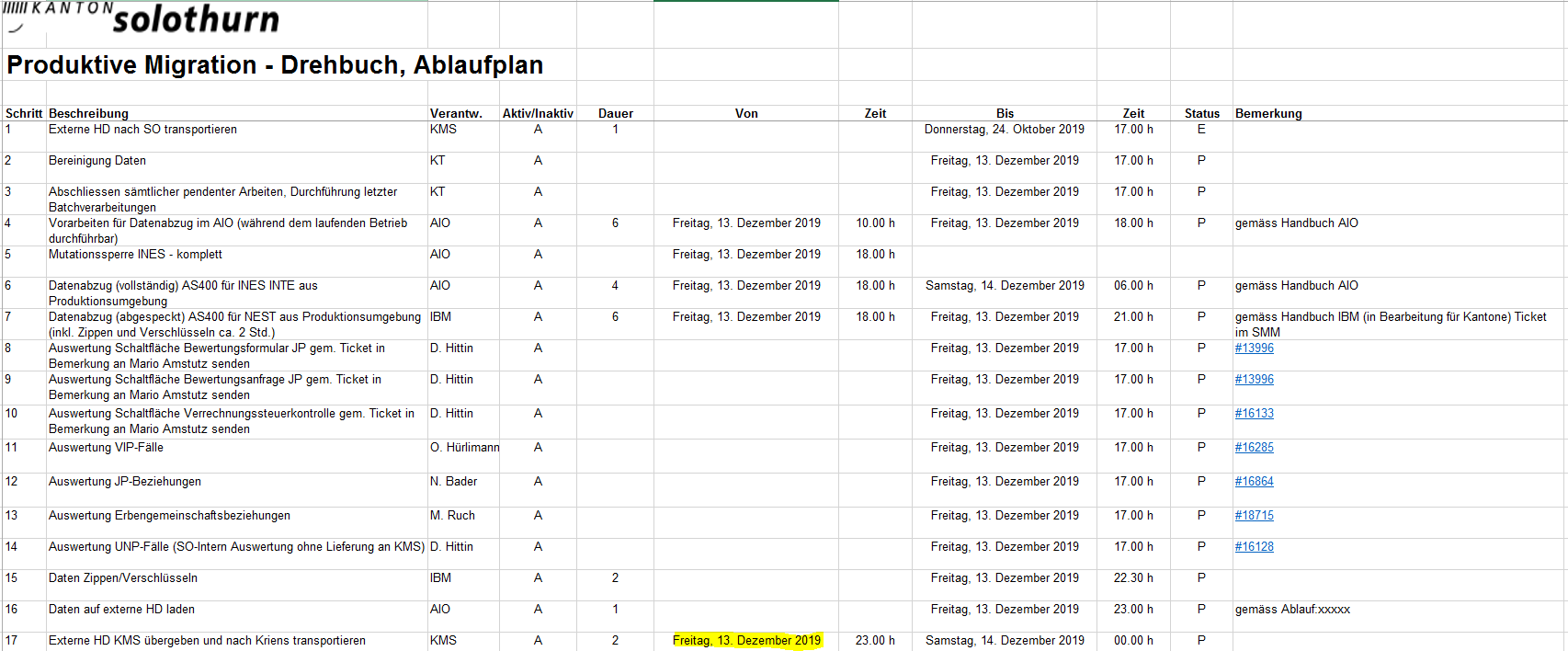 Stichproben
Prozessfortführung
Buchhaltungsabschluss
11.09.2019
VSEG-Informationsanlass
14
4.9 Geplanter Rollout
Auslieferung der DTA-Schnittstelle
Auslieferung Listen
Auslieferung Steuerauskunft / eDossier
11.09.2019
VSEG-Informationsanlass
15
4.10 Schreiben vom 2.8.2019
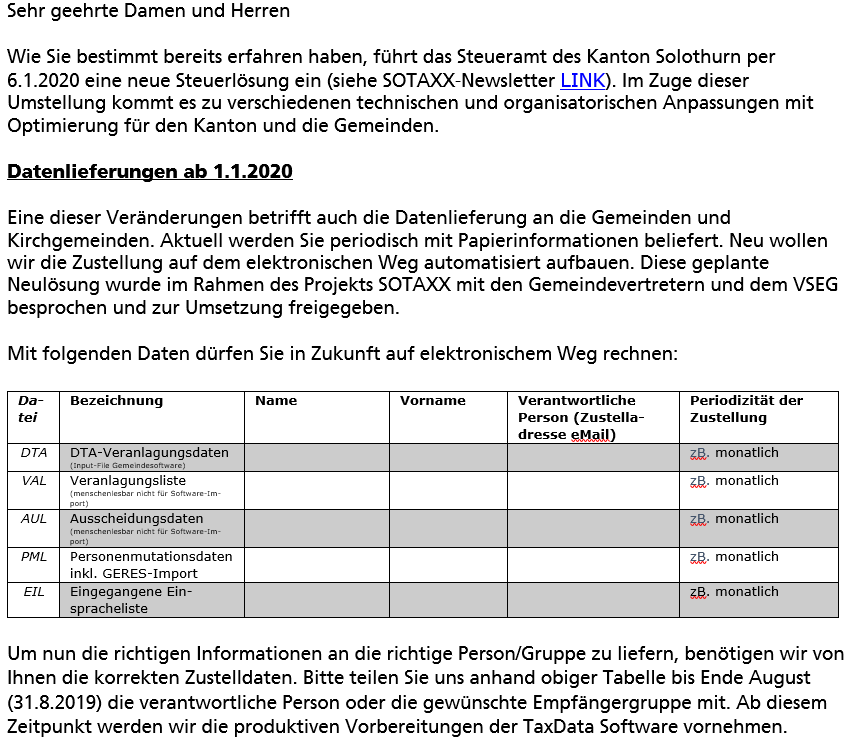 Guter Rücklauf, zZ. sind 77 von 109 Rückmeldungen eingegangen

Einrichten von TaxData (Übertragungstool) per Oktober geplant

Anpassungen während Betrieb möglich/nötig
11.09.2019
VSEG-Informationsanlass
16
Neuerungen ab 2020 / Teil I
5
Daniel Uebelhart
11.09.2019
VSEG-Informationsanlass
17
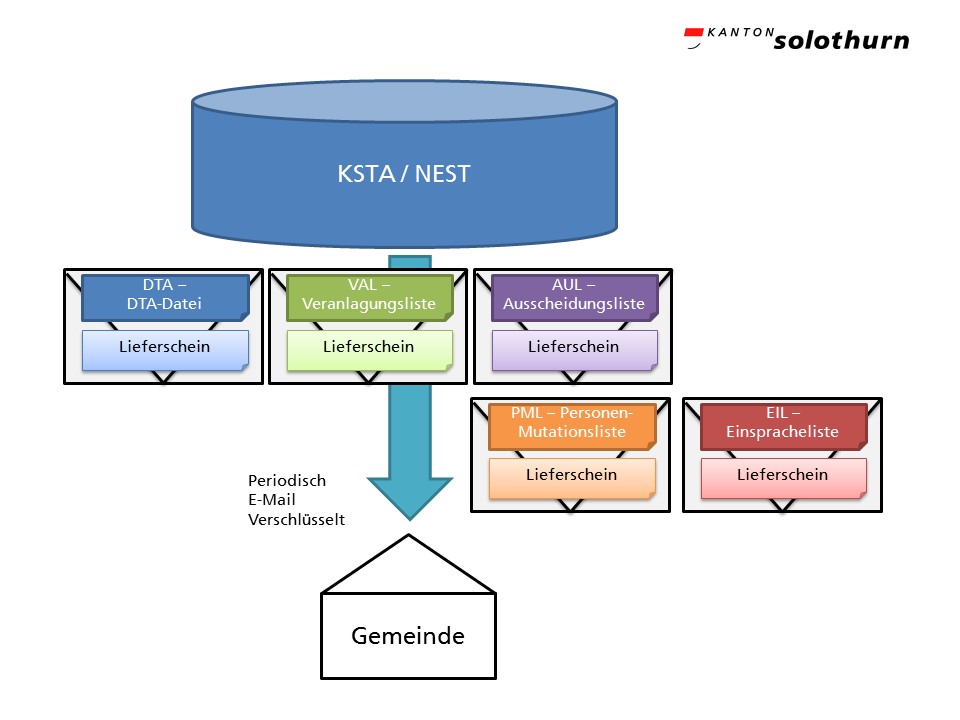 5.1 Lieferung an Gemeinde
11.09.2019
VSEG-Informationsanlass
18
5.2 DTA
Periodizität: wählbar

Format wie bisher, mit Lieferant spezifiziert

Tests bereits im finalen Abschluss

Veranlagungen nicht migrierter Fälle (vor 2015):
Diese Informationen werden als Veranlagungskopie nur in Papierform zugestellt.
Daher ist eine manuelle Bearbeitung zwingend!
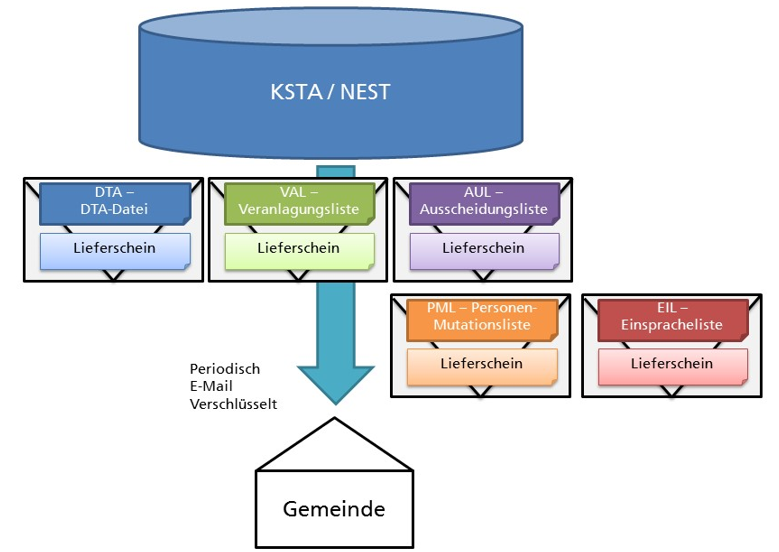 11.09.2019
VSEG-Informationsanlass
19
5.3 Veranlagungsliste (VAL)
Periodizität: wählbar

Format Excel, Spalten definiert

Inhalt: Alle Veranlagungen derjenigen Steuerpflichtigen, welche die Gemeinde Hauptort ist (primär oder sekundär).
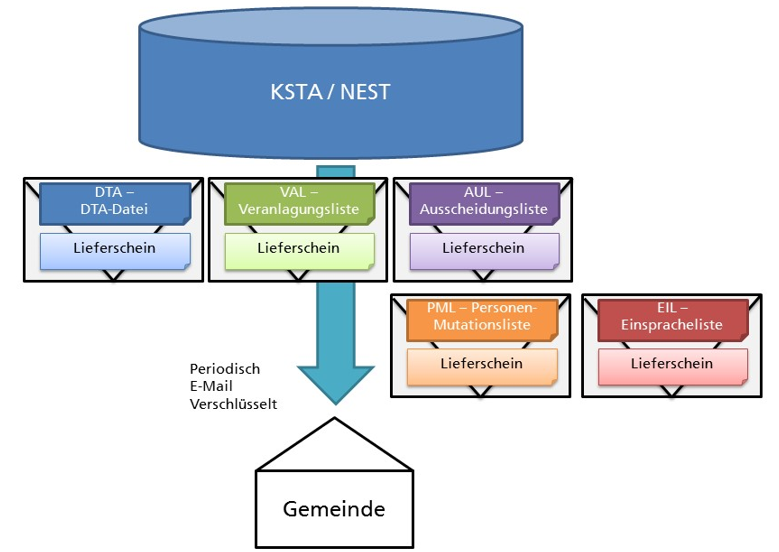 11.09.2019
VSEG-Informationsanlass
20
5.4 Ausscheidungsliste (AUL)
Periodizität: wählbar

Format Excel, Spalten definiert

Inhalt: Alle Veranlagungen derjenigen Steuerpflichtigen, welche die Gemeinde NICHT Hauptort ist.
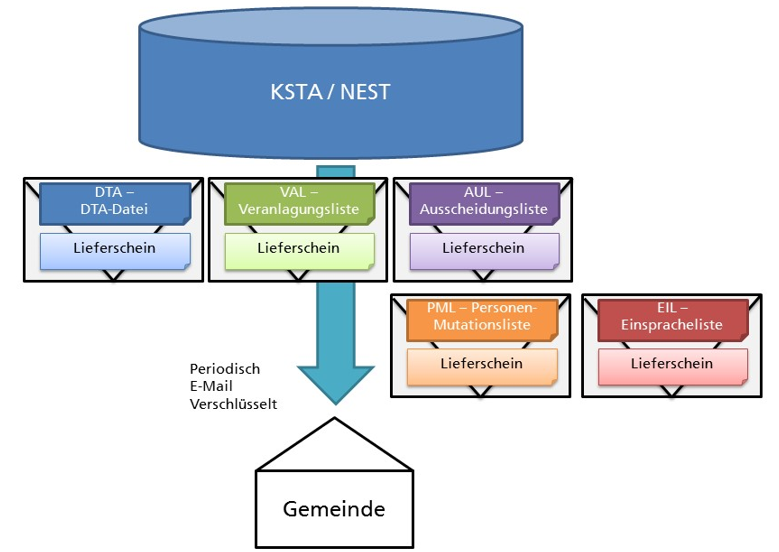 11.09.2019
VSEG-Informationsanlass
21
5.5 Personenmutationen (PML)
Periodizität: wählbar

Format Excel, Spalten definiert

Inhalt: Alle NP und JP Mutationen zu persönlich + wirtschaftlich (inkl. GERES).
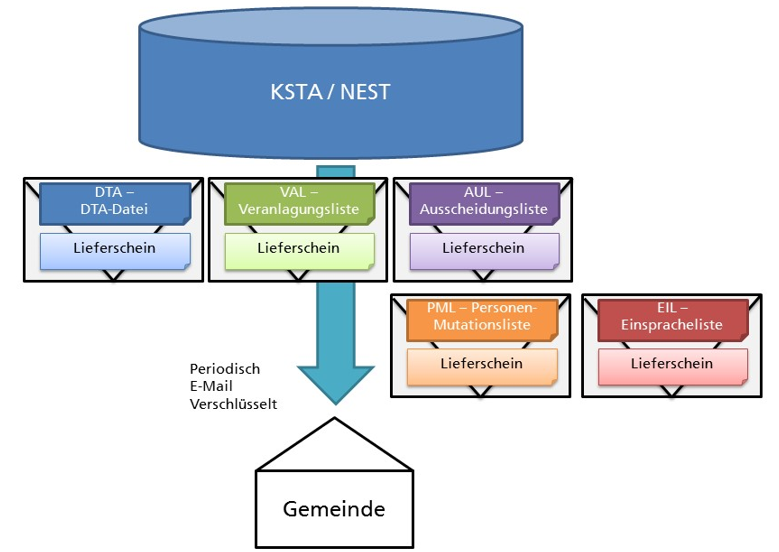 11.09.2019
VSEG-Informationsanlass
22
5.6 Einspracheliste (EIL)
Periodizität: wählbar

Format Excel, Spalten definiert

Inhalt: Informationen aller eingegangenen Einsprachen.
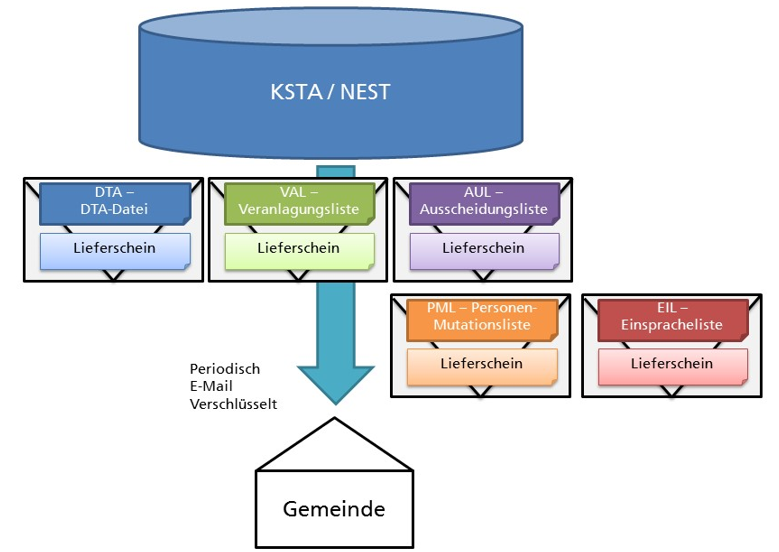 11.09.2019
VSEG-Informationsanlass
23
Neuerungen ab 2020 / Teil II
5
David Lauber

Controller KSTA
11.09.2019
VSEG-Informationsanlass
24
5.7 Steuerabschluss / Neuerungen
Steuerempfängerabrechnung (INES) wird zu Steuerabschluss (NEST)

Pro Gemeinde 2 Abschlüsse
1 x ordentlicher Steuerabschluss (alle Steuerarten OHNE Quellensteuern)
1 x Quellensteuerabschluss

Quartalsweiser Abschluss- resp. Abrechnungsmodus
Überweisung Gemeindeanteile aufgrund der Zahlungseingänge (Spezialfall QST)
11.09.2019
VSEG-Informationsanlass
25
5.8 Steuerabschluss / Neuerungen
11.09.2019
VSEG-Informationsanlass
26
5.9 Steuerabschluss / Neuerungen
11.09.2019
VSEG-Informationsanlass
27
5.10 Steuerabschluss / Neuerungen
11.09.2019
VSEG-Informationsanlass
28
5.11 Steuerabschluss / Neuerungen
11.09.2019
VSEG-Informationsanlass
29
5.12 Steuerabschluss / Neuerungen
Alles anders beim Quellensteuer Steuerabschluss
vereinnahmte Abrechnung
Verteilung der Gelder nur bei Saldo «Null» oder Überbezahlung
Einmaliger Abzug bereits verteilter Teilzahlungen per 31.12.2019
11.09.2019
VSEG-Informationsanlass
30
5.13 Steuerabschluss / Neuerungen
Auszahlungen auf Bank- / Postkonto

Handhabung Guthabensaldi < Fr. 20.00 per 31.12.2019

Handhabung Schuldsaldi per 31.12.2019

Versand der Unterlagen
11.09.2019
VSEG-Informationsanlass
31
5.14 Steuerabschluss / Neuerungen
Zusammenfassung
2 Steuerabschlüsse, unterschiedlicher Aufbau
Kirchgemeinden erhalten u.U. mehrere Abschlüsse und Überweisungen
Abschlüsse und Detailauswertungen für alle Gemeinden standardisiert
Bezugsprovision ordentlicher Abschluss: generell 1% ohne Minimum/Maximum
QST-Abschluss verteilt Zahlungseingänge nur bei Saldo 0 resp. <0
Einmaliger Abzug von verteilten Ines-Teilzahlungen per Abschluss 31.03.2020
Evtl. Abweichungen zwischen Ausstand 31.12.2019 und 01.01.2020 Unterlagen
11.09.2019
VSEG-Informationsanlass
32
5.15 Steuerabschluss / Neuerungen
WIR VERSTEHEN UNS ALS DIENSTLEISTER UND SIND FÜR SIE DA!
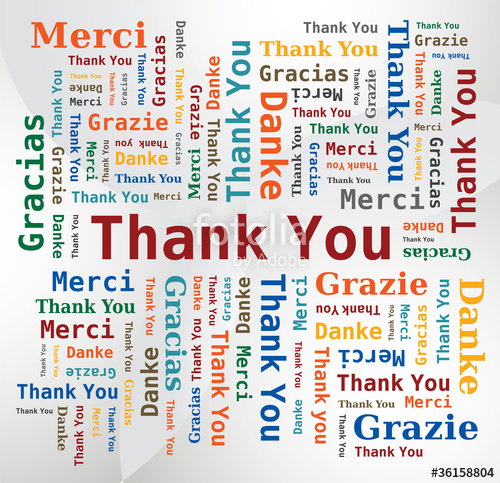 11.09.2019
VSEG-Informationsanlass
33
eTax Solothurn
6
11.09.2019
VSEG-Informationsanlass
34
6.1 eTax Live Demo
«eTax Solothurn»
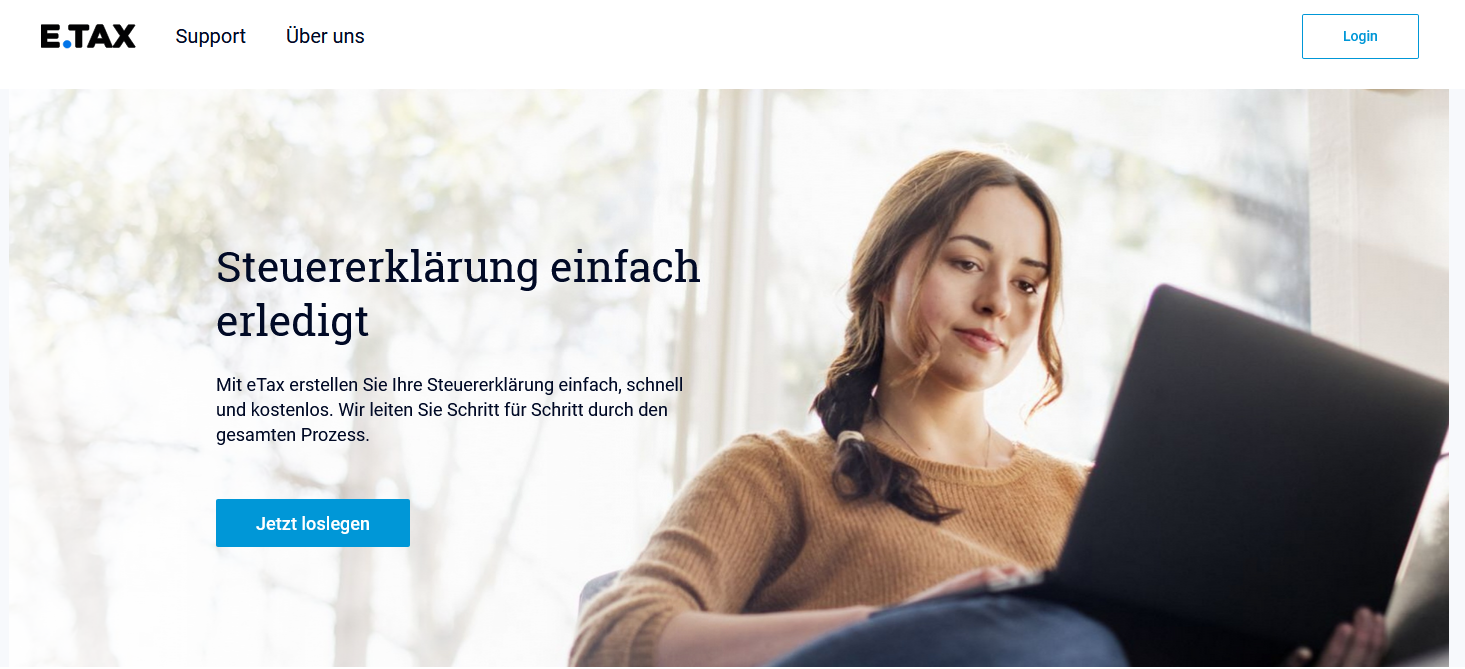 11.09.2019
VSEG-Informationsanlass
35
6.2 eTax Live Demo
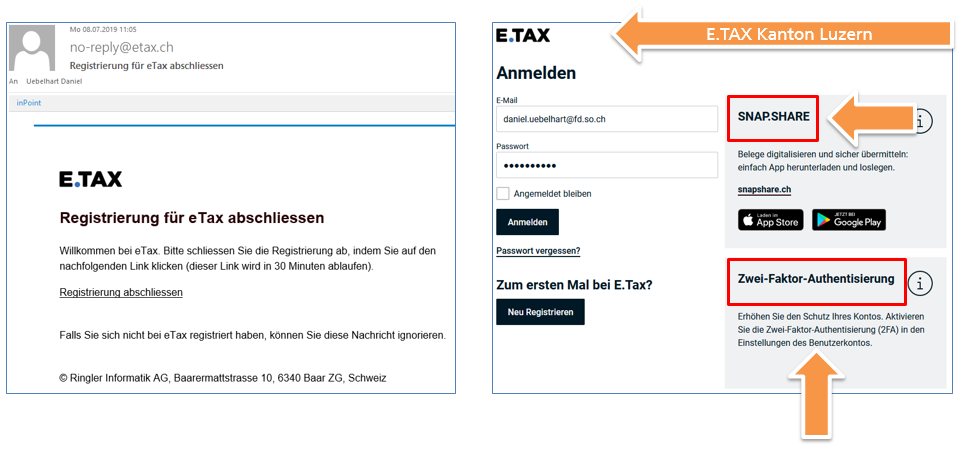 11.09.2019
VSEG-Informationsanlass
36
6.3 eTax Live Demo
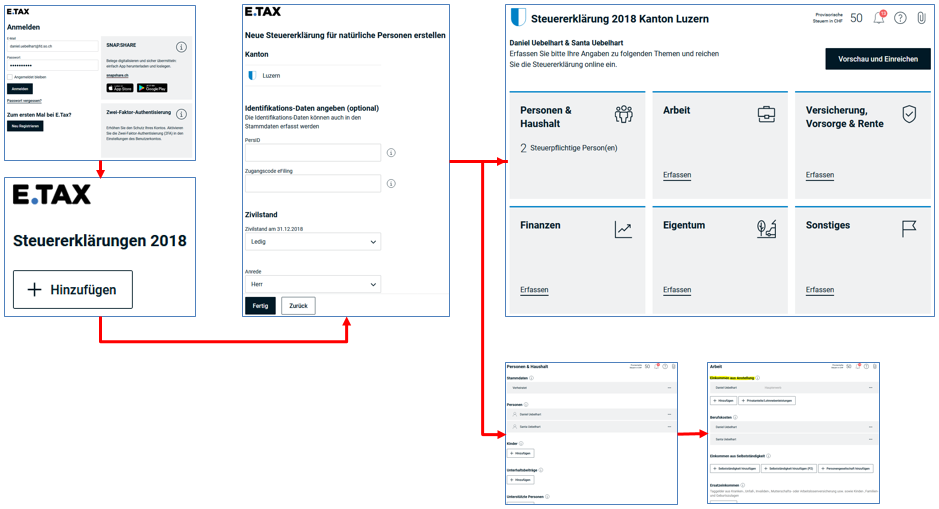 11.09.2019
VSEG-Informationsanlass
37
6.4 eTax Live Demo
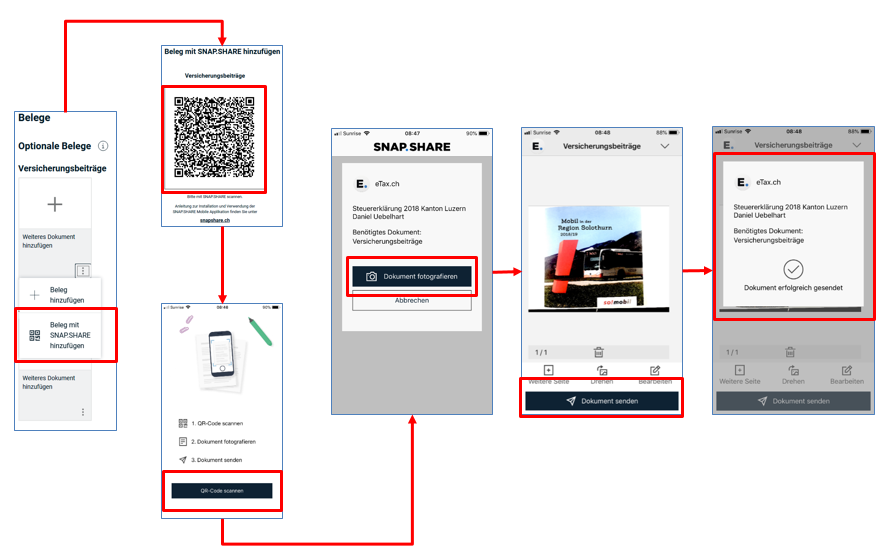 11.09.2019
VSEG-Informationsanlass
38
7
Handout / Präsentation unter …
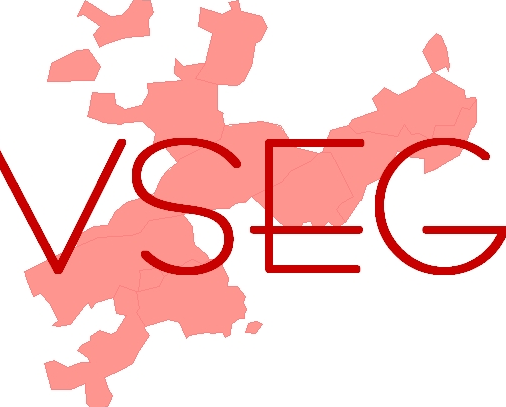 https://www.vseg.ch/aktuelles/
11.09.2019
VSEG-Informationsanlass
39
8
Abschluss
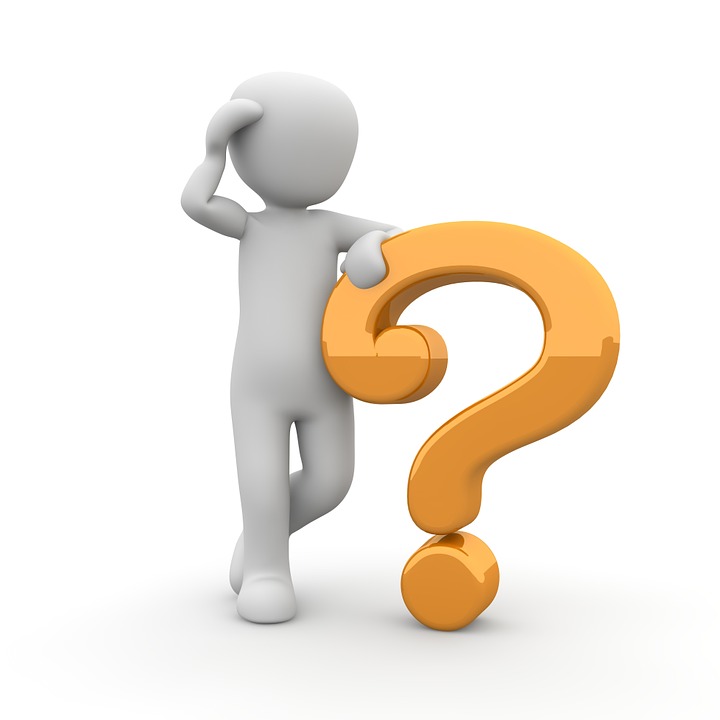 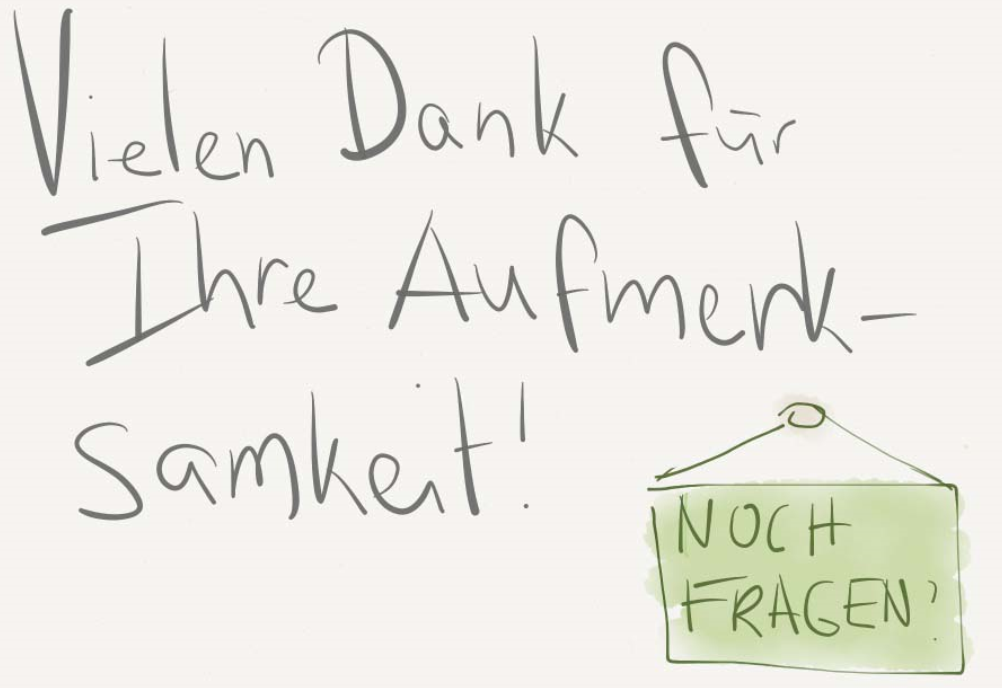 11.09.2019
VSEG-Informationsanlass
40
9
Apéro
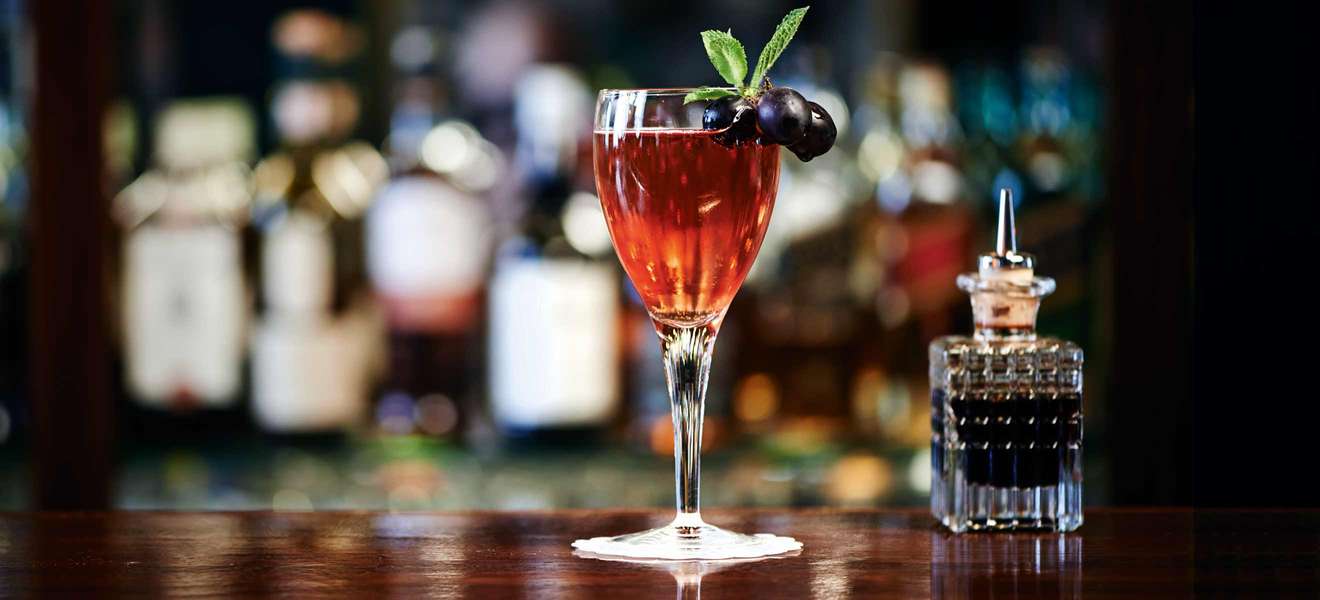 11.09.2019
VSEG-Informationsanlass
41